PUBLIC SPEAKING
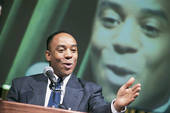 the 5-10 minute talk
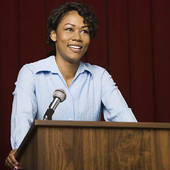 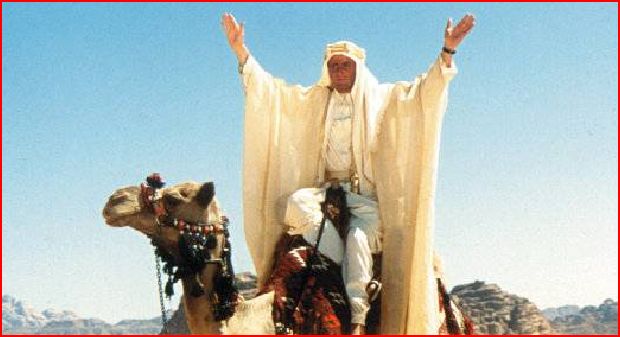 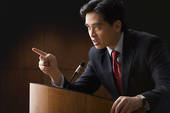 1
Kapas Island Workshop : April 9-11 April 2011

Sunday 10th April 10:45-12:45pm
 


Congratulations on your selection of public speaking topic Number 40:
 
                                    “Square”
 
You will present a 5-10 minute talk on this topic, following the guidelines of preparation.
2
(My topic)



_______________________________
3
(My topic)

    SQUARE
Square meat
Not cool
Right angles
2D Shapes
Set square
Square dance
Peg in a round hole
“qu” words
Rhymes with stare
Rare
fair
Square meal
Village square
4
Choose 5 of your most interesting sub-topics. Try to join them together in a logical sequence.  List them here using only one word to remind you of each point:
a)

b)

c)

d)

e)
Not cool

2D

Peg

Meal

Dance
5
Choose 5 of your most interesting sub-topics. Try to join them together in a logical sequence.  List them here using only one word to remind you of each point:
a)

b)

c)

d)

e)
Not cool

2D

Peg

Meal

Dance
90 seconds

90 seconds

90 seconds

90 seconds

90 seconds
----------------------------
7min 30 sec + 30 sec intro & exit = 8 mins 
----------------------------
6
(My topic)
  Malaysia’s     best food
7
Choose 5 of your most interesting sub-topics. Try to join them together in a logical sequence.  List them here using only one word to remind you of each point:
a)

b)

c)

d)

e)
Be prepared to speak on each sub-point for up to 30 seconds. Add one-word notes to your sub-points above.
8